CSS 342
Data Structures, Algorithms, and Discrete Mathematics I
Lecture 14. 11/17/2016.
CARRANO CHAPT 11
Agenda
Lab3 Grading Questions
  Lab4 Questions
  Midterm list question
  Sorting
Sorts and sorting
Sorting the Sorts
Selection Sort		worst/average O(n2)
Bubble Sort		worst/average O(n2)
Insertion Sort		worst/average O(n2)
Shell Sort		worst O(n2)/average O(n3/2)
Merge Sort		worst/average O(n log n)
Quick Sort		worst O(n2)/average O(n log n)
Radix Sort		worst/average O(n)
Sorts previously covered
Bubble Sort: http://en.wikipedia.org/wiki/Bubble_sort#mediaviewer/File:Bubble-sort-example-300px.gif
	 let’s determine why it is O(n2)

  Insertion Sort: http://en.wikipedia.org/wiki/Insertion_sort#mediaviewer/File:Insertion-sort-example-300px.gif
             let’s determine why it is O(n2)
Efficiency of Bubble Sort:  O(n2)
Pass 1
Pass 2
29
10
14
37
13
10
14
29
13
37
10
29
14
37
13
10
14
29
13
37
10
14
29
37
13
10
14
29
13
37
10
14
29
37
13
10
14
13
29
37
10
14
29
13
37
Comparison
Swapping
N-1
N-1
N-2
N-2
…
…
1
1
Efficiency of Insertion Sort: O(n2)
Sorted
Unsorted
Max 		Max
Comp.	Shift	Insert    Operations
29
10
14
37
13
1		1		1           2+1
10
29
14
37
13
10
29
14
37
13
2		2		1           4+1
10
14
29
37
13
10
14
29
37
13
3		3		1          6+1
10
14
29
37
13
10
14
29
37
13
4	      4	      1          8+1
10
13
14
29
37
MergeSort
1
2
3
4
5
7
8
11
13
14
20
23
25
Key:  THE MERGE!
Assuming that we have already had two sorted array,
How can we merge them into one sorted array?
1
4
8
13
14
20
25
2
3
5
7
11
23
CSS342: Sorting Algorithms
8
sorted
sorted
first
mid
last
theArray
last1
last2
first1
first2
>=
<
tempArray
index
sorted
sorted
first
mid
theArray
last2
last1
first1
first2
tempArray
9
index
void Merge(vector<int> &itemVector, int first, int mid, int last)
{
   int *tempArr;
   int size = last - first + 1;
   tempArr = new int[size];
   int first1 = first;
   int last1 = mid;
   int first2 = mid + 1;
   int last2 = last;
   int index = 0;
   while ((first1 <= last1) && (first2 <= last2))
   {
   if (itemVector[first1] < itemVector[first2])
   {
   tempArr[index] = itemVector[first1];
   first1++;
   }
   else
   {
   tempArr[index] = itemVector[first2];
   first2++;
   }
    index++;
   }
while (first1 <= last1)
{
   tempArr[index] = itemVector[first1];
   first1++;
   index++;
}

while (first2 <= last2)
{
   tempArr[index] = itemVector[first2];
   first2++;
   index++;
}

for (index = 0; index < size; index++)
{
   itemVector[first] = tempArr[index];
   first++;
}

delete[] tempArr;
}
Computer Scientist of the week
John Von Neumann!
Innovations in Set theory, Geometry, Quantum Mechanics, Economics, Statistics
Founded Game Theory
Monte Carlo Method
EDVAC:  data and program both in same address space
ENIAC: First computer to use a stored program
Von Neumann Architecture!
Manhattan Project
MAD: Mutually Assured Destruction
Merge Sort Algorithm
16
38
27
39
12
17
5
24
16
27
38
39
5
12
17
24
5
12
16
17
24
27
38
39
Use recursion to get here
MergeSort: successive merges
38
16
27
39
12
17
24
5
MergeSort
mid=(fist + last)/2
first
last
38
16
27
39
12
17
24
5
theArray
mid=(fist + last)/2
mid=(fist + last)/2
first
last
first
last
first < last
38
16
27
39
12
17
24
5
first
last
38
16
27
39
12
17
24
5
first
last
38
16
27
39
12
17
24
5
mid=(fist + last)/2
first
last
theArray
38
16
27
39
12
17
24
5
38
16
27
39
12
17
24
5
38
16
27
39
12
17
24
5
first
last
16
38
27
39
12
17
5
24
38
16
27
39
12
17
24
5
16
27
38
39
5
12
17
24
5
12
16
17
24
27
38
39
MergeSort:  Overview
void MergeSort(vector<int> &iVector, int first, int last)
{
if (first < last)
{
int mid = (first + last) / 2;
MergeSort(iVector, first, mid);
MergeSort(iVector, mid + 1, last);
Merge(iVector, first, mid, last);
}
}
http://en.wikipedia.org/wiki/Merge_sort#mediaviewer/File:Merge-sort-example-300px.gif
38
16
27
39
12
17
24
5
16
38
27
39
12
17
5
24
16
27
38
39
5
12
17
24
5
12
16
17
24
27
38
39
MergeSort: (Efficiency Analysis)
At level X, #nodes in each sub-array = 2x
At level X, # major operations = (#sub-arrays) * (ops/sub-array)
	n/2x  *  (2 * 2x  + 2x – 1) = n/2x  *  (3 * 2x - 1)  = ~3n
 	O(3n)
#levels = log n, where n = # array elements ( if n is a power of 2 )
#levels = log n + 1 if n is not a power of 2
# operations = O(3n) * (log n + 1) = O(3 n log n) = O(n log n)
Class Discussion.  n! puzzle
If an algorithm takes n! operations on a data set of size n, how big of a data set can today’s computers solve?
The Quick Sort
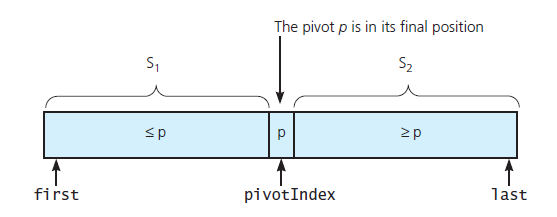 Data Structures and Problem Solving with C++: Walls and Mirrors, Carrano and Henry, ©  2013
Quicksort:  Recursive Overview
void quicksort(vector<int> &a, int first, int last) 
{
   int pivotIndex;	

   if ( first < last ) 
   {
	  pivotIndex = choosePivot(a, first, last);
      partition( a, fist, last, pivotIndex );
      quicksort( a, first, pivotIndex - 1 );
      quicksort( a, pivotIndex + 1, last );
   }
}
The Quick Sort (after the pivot chosen)
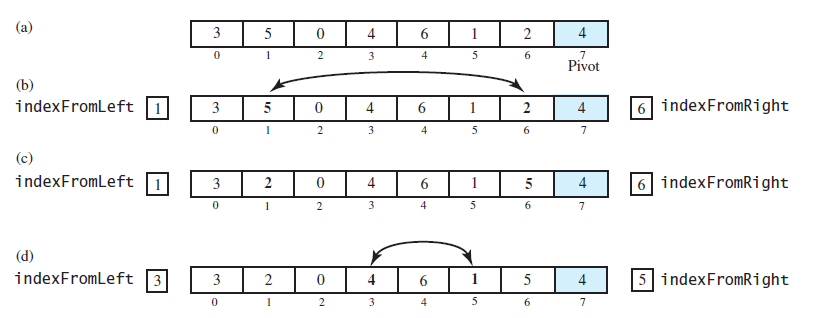 Data Structures and Problem Solving with C++: Walls and Mirrors, Carrano and Henry, ©  2013
The Quick Sort: (after the pivot chosen)
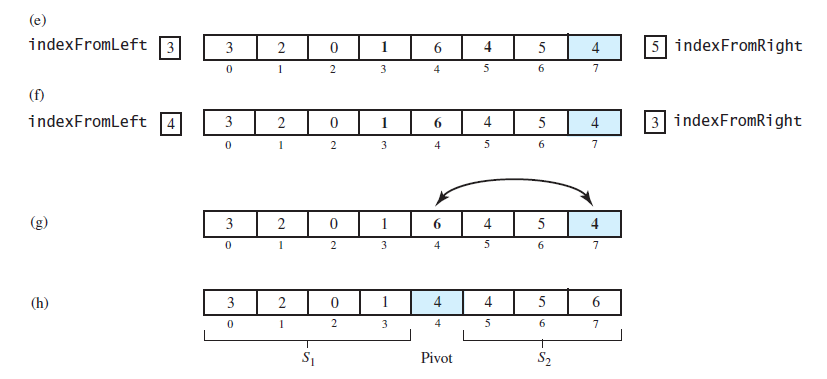 FIGURE 11-10 Partitioning of array during quick sort
Data Structures and Problem Solving with C++: Walls and Mirrors, Carrano and Henry, ©  2013
Choosing the pivot
Ideally it is the median as this will split array in half
Not feasible without sorting
Avoid bad pivots
  At first,  Pivot chosen was last in array.  Generally bad behavior
  Suggestion:  Choose mid of first, middle, last (Sedgewick)
This turns out to be quite decent
Computer Scientist of the week
Sir Charles Antony Richard Hoare
“Tony” Hoare
Developed QuickSort
Dining Philosopher’s problem
ALGOL 60
1980 Turing award
Invented the NULL Reference
The Quick Sort
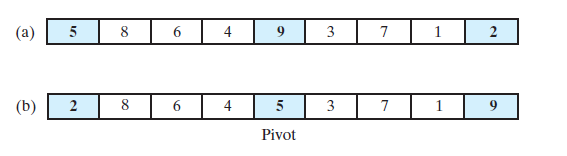 FIGURE 11-11 Median-of-three pivot selection: (a) The original array; (b) the array with its
first, middle, and last entries sorted
Data Structures and Problem Solving with C++: Walls and Mirrors, Carrano and Henry, ©  2013
The Quick Sort
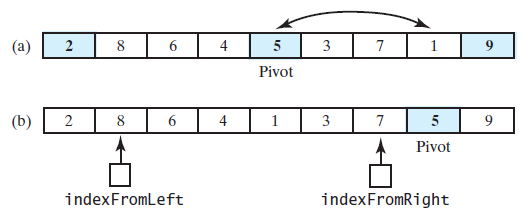 FIGURE 11-12 (a) The array with its first, middle, and last entries sorted; (b) the array after positioning the pivot and just before partitioning
Data Structures and Problem Solving with C++: Walls and Mirrors, Carrano and Henry, ©  2013
Visual of Quicksort
http://en.wikipedia.org/wiki/Quicksort#mediaviewer/File:Sorting_quicksort_anim.gif
Class Bell
void QuickSort(vector<int> &itemVector, int first, int last)
{
if (last - first < 4)
{
	InsertionSort(itemVector, first, last);
return;
}
int mid = (first + last) / 2;
if (itemVector[first] > itemVector[last])
{
	swap(itemVector[first], itemVector[last]);
}
if (itemVector[first] > itemVector[mid])
{
	swap(itemVector[first], itemVector[mid]);
}
else if (itemVector[mid] > itemVector[last])
{
	swap(itemVector[mid], itemVector[last]);
}
   int pivot = itemVector[mid];
   swap(itemVector[mid], itemVector[last - 1]);
int left = first + 1;
   int right = last - 2;
   bool done = false;
   while (! done)
   {
   while (itemVector[left] < pivot) 
   {
	   left++;
   }
   while (itemVector[right] > pivot) 
   {
	   right--;
   }
   if (right > left)
   {
   swap(itemVector[left], itemVector[right]);
   right--;
   left++;
   }
   else
   {
	   done = true;
   }
}
swap(itemVector[left], itemVector[last - 1]);
QuickSort(itemVector, first, left - 1);
QuickSort(itemVector, left + 1, last);
}
Quicksort: Efficiency Analysis
Worst case: If the pivot is the smallest item in the array segment, S1 will remain empty.
S2 decreases in size by only 1 at each recursive call.
Level 1 requires n-1 comparisons.
Level 2 requires n-2 comparisons.
Thus, (n-1) + (n-2) + …. + 2 + 1 = n(n-1)/2 = O(n2)
Average case: S1 and S2 contain the same number of items.
log n or log n + 1 levels of recursions occur.
Each level requires n-k comparisons
Thus, at most (n-1) * (log n + 1) = O(n log n )
Mergesort versus Quicksort
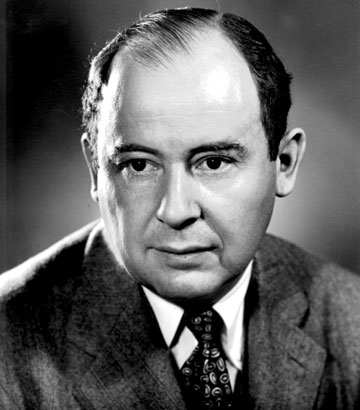 Mergesort versus Quicksort
Why is Quicksort still around?
Reasons: 
Mergesort requires item-copying operations from the array a to the temp
	array and vice versa.
A worst-case situation is not typical.
Quicksort has very good memory characteristics
Then, why do we need Mergesort?
Reason:
	If you sort a linked list, no item-copying operations are necessary.
Program 3
One of the harder programs!
If you did it, then you understand lists!
If not, and you have time, worth taking another look 
 Average Score:  81
 Rubric
75 points correctness:  Test cases posted as Microsoft Unit Tests
Unit tests in canvas
http://courses.washington.edu/css342/dimpsey/VSUnitTest.pdf 
25 points efficiency/guidelines
Points off for using Insert() function in +=, +, etc…
 Grader went out of way to get code to compile, and also looked for errors to see if pervasive issues.  Gave partial credit if found things.
 Some folks we could not get to compile but executable was turned in
Cannot Grade
If wrong code was submitted then send me correct code in then resubmit the correct code in the next hour or so
If our environment was wrong then bring in environment so I can see how it compiled
Shell Sort
ShellSort
Generalization of the Insertion Sort
Optimized to reduce data movement
Developed 1959 by Donald Shell
  Choose an Interleave/gap size (n) and sort the arrays chosen by that size
This moves data large distances quickly
  Complexity has not been fully determined
Depends on gap size (see appendix)
  Works best on partially sorted data
Shell Sort Example
Using gaps of size 5, 3, 1.
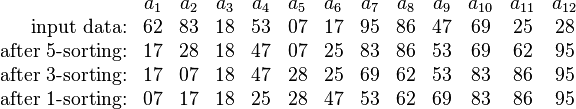 gap = 3/2.2 = 1
0
16
15
11
81
94
11
96
12
35
17
95
28
58
41
75
15
85
87
38
20
12
12
gap = 17/2 = 8
11
15
81
94
11
96
12
35
17
95
20
58
11
75
12
35
17
38
17
17
28
58
41
75
15
85
87
38
28
94
41
96
15
85
87
95
sort
38
20
20
81
28
28
sort
gap = 8/2.2 = 3
20
35
41
38
15
12
11
20
58
11
35
41
17
38
28
75
12
35
sort
75
58
20
41
35
17
38
28
58
75
75
58
87
94
41
96
87
81
94
81
96
15
85
87
94
85
95
85
95
81
81
87
96
94
95
95
85
96